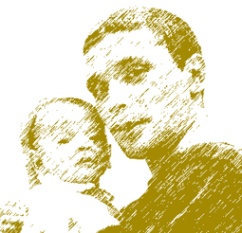 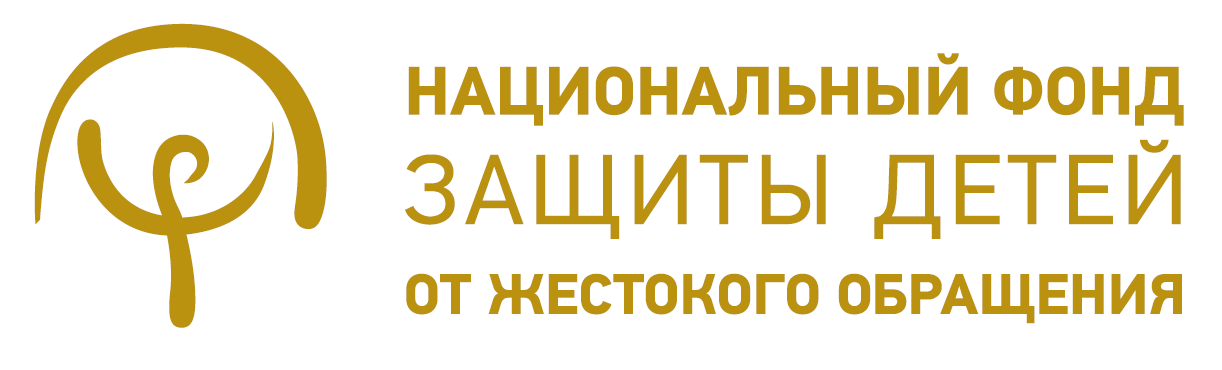 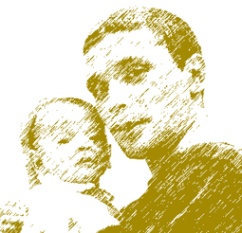 РЕАБИЛИТАЦИОННАЯ РАБОТА С ДЕТЬМИ, ПЕРЕЖИВШИМИ ЖЕСТОКОЕ ОБРАЩЕНИЕ
 В УСЛОВИЯХ ОРГАНИЗАЦИЙ ДЛЯ ДЕТЕЙ, ОСТАВШИХСЯ БЕЗ ПОПЕЧЕНИЯ РОДИТЕЛЕЙ
Мартынова М.С., советник фонда
ВЛАДИВОСТОК, 31 марта 2016 г.
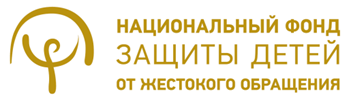 национальный фонд защиты детей от жестокого обращения
МИССИЯ ФОНДА:Защита прав детей через повышение качества помощи детям и семьям 
Обеспечение условий нормального развития для каждого ребенка
Фонд осуществляет системные программы и проекты, 
направленные на 
 оптимизацию механизмов управления в системе защиты детства, 
 развитие и внедрение профилактических услуг и технологий помощи семье и детям, 
 повышение квалификации специалистов в сфере социальной защиты детства.
Слайд 2
Дети, оставшиеся без попечения родителей
Нарушение прав ребенка
Жестокое обращение с ребенком
Социальное сиротство детей
ВЗАИМОСВЯЗЬ ОСНОВНЫХ ПОНЯТИЙ В СФЕРЕ ЗАЩИТЫ ДЕТСТВА
Слайд 3
Особенности темы ЖО с детьми
Жестокое обращение с ребенком – 
это все многообразие действий (и бездействий) со стороны взрослых, обязанных заботиться и опекать его, которые наносят вред физическому и психическому здоровью ребенка и его развитию.

Особенности формирования понятия
Отсутствие в обществе четкого представления о том, где проходит граница между приемлемыми и неприемлемыми (или опасными) формами воздействия на ребенка
Недостаточная изученность проблематики, отсутствие однозначного восприятия темы в обществе и в профессиональной среде 
Нормативность физических наказаний и психологического насилия, преобладание силовых стереотипов воспитания 
Значение случившегося с ребенком меняется в зависимости от его возраста, пола, этнических, культурных и других факторов
Слайд 4
ТРАВМИРУЮЩИЙ ОПЫТ В ЖИЗНИ ДЕТЕЙ, ОСТАВШИХСЯ БЕЗ ПОПЕЧЕНИЯ РОДИТЕЛЕЙ
Травма жестокого обращения, мозг и поведение
Легко пугается
Проблемы с концентрацией внимания
Вспышки агрессии
Замкнутость,
      невнимательность
Умышленное самоповреждение
Проблемы со сном
Регрессивное поведение
Агрессивное (вызывающее) поведение
Мозг работает в аварийном режиме

Постоянное ожидание опасности

Быстрая реакция на воображаемую угрозу

Чрезмерное количество гормонов стресса

Префронтальная зона мозга не задействована
Психологические особенности детей, переживших жестокое обращение
Изменение картины мира ребенка – восприятие себя в мире и взаимодействия с миром, когнитивные искажения – трудности социализации
Потеря чувства безопасности.
Утрата контроля. 
Нарушение самооценки, искаженное восприятие себя
Нарушения границ – своих и чужих, утрата доверия
Трудности в установлении контактов, нарушения привязанностей, способности быть в отношениях. 
Нарушение эмпатийных и эмоциональных реакций, нехватка положительного эмоционального опыта (разочарование, бессилие, страх, недоверие + трудности адекватного реагирования)
Когнитивные искажения, связанные с атрибуцией ответственности
Идентификация себя с родителями
ВИДЫ ОСНОВНЫХ ТРАВМИРУЮЩИХ СИТУАЦИЙ
ФИЗИЧЕСКОЕ НАСИЛИЕ В СЕМЬЕ (регулярное или отдельные тяжелые случаи)
СВИДЕТЕЛЬ ДОМАШНЕГО НАСИЛИЯ
ЭМОЦИОНАЛЬНОЕ НАСИЛИЕ
СЕКСУАЛЬНОЕ НАСИЛИЕ
ВИДЫ ОСНОВНЫХ ТРАВМИРУЮЩИХ СИТУАЦИЙ
ДЛИТЕЛЬНОЕ ПРЕНЕБРЕЖЕНИЕ НУЖДАМИ СО СТОРОНЫ РОДИТЕЛЕЙ
НЕСЧАСТНЫЕ СЛУЧАИ, ОКАЗАВШИЕ СЕРЬЕЗНОЕ ВЛИЯНИЕ НА ЖИЗНЬ РЕБЕНКА
СВИДЕТЕЛЬ ИЛИ ЖЕРТВА ЖЕСТОКОСТИ ИЛИ ПРЕСТУПЛЕНИЯ (со стороны посторонних людей: нападение на улице, ограбление, угрозы насилия и т. п.)
ВИДЫ ОСНОВНЫХ ТРАВМИРУЮЩИХ СИТУАЦИЙ
ПОТЕРЯ РОДНЫХ И БЛИЗКИХ (смерть, развод, отъезд на длительное время, разделение с сиблингами)
ТЯЖЕЛЫЕ ЗАБОЛЕВАНИЯ И ДЛИТЕЛЬНОЕ НАХОЖДЕНИЕ В БОЛЬНИЦЕ
ВЫНУЖДЕННАЯ СМЕНА МЕСТА ЖИТЕЛЬСТВА (в силу военных конфликтов, природных катастроф, частых переездов семьи и т. п.)
ИЗЪЯТИЕ ИЗ СЕМЬИ (органами опеки, полиции, др. специалистами)
ВТОРИЧНЫЙ ОТКАЗ
Содержание психологической работы по преодолению травмы
Цель:
    отработка травматического опыта и помощь ребенку в преодолении когнитивных и эмоциональных искажений, и обусловленных ими поведенческих нарушений

Этапы:
Сбор и структурирование информации об опыте травматизации
Подготовительный период.
Период проработки травмы
Период развития ресурсов
Слайд 11
Этапы реабилитационной работы
Особенности организации контактас ребенком
Зависят от ребенка:
Отсутствие социального опыта
Особенности мышления (эгоцентризм)
Особенности памяти
Склонность смешивать реальность и фантазию
Зависимость от родителей, ориентация на позицию взрослых
Зависят от специалиста:
Условия проведения интервью, общий комфорт и безопасность
Язык общения
Позиция интервьюера (наличие наводящих и оценочных вопросов)
ПРОЕКТ «ДОБРЫЕ ПЕРЕМЕНЫ»
ЦЕЛЬ ПРОГРАММЫ - 
Организация эффективной модели помощи детям ОБПР, пострадавшим от насилия и жестокого обращения в семье, 
создание для них терапевтического окружения в условиях стационарного учреждения.
ЗАДАЧИ – 
Организация работы по комплексной реабилитации и социализации детей, переживших насилие и жестокое обращение в семье в условиях стационарного учреждения. 
Повышение квалификации специалистов детских домов (педагогов и психологов) по вопросам психолого-педагогического  сопровождения детей-сирот и детей ОБПР, пострадавших от насилия и жестокого обращения.
Подготовка и издание методических материалов по обобщению и распространению технологий и методик, разработанных (применяемых) в Проекте для реабилитации детей.
Слайд 14
Базовые условия для проведения реабилитационной работы
Модель помощи = 
готовность педагогического коллектива + 
готовность узких специалистов +
инструментарий

Задачи администрации
1. Мотивирует специалистов на взаимодействие в рамках реабилитационной работы.
2. Организует совместные мероприятия специалистов с учетом различий в их функционале, графиках работы, времени встреч и мероприятий.
3. Разрешение конфликтов при необходимости.
Слайд 15
Базовые условия для проведения реабилитационной работы
Задачи воспитателей
1. Создание для детей стабильной безопасной среды, включающей в себя доброжелательное позитивное принимающее отношение, эмоциональную поддержку детей в трудных для них ситуациях.

2. Содействие в оказании психологической помощи ребенку, в частности:
 
3. Отслеживание состояния ребенка и информирование психолога, работающего с ребенком об изменениях.

4. Участие в регулярных обсуждениях динамики состояния ребенка вместе с психологом.
Слайд 16
Базовые условия для проведения реабилитационной работы
Задачи психолога 
1. Непосредственная психологическая работа (индивидуальная и групповая) с последствиями травматического опыта у детей.
2. Проведение обучающих мероприятий для воспитателей / коллектива по темам, касающимся психологических травм у детей: 
3. Координация усилий в процессе реабилитационной работы с детьми (организация взаимодействия, взаимопомощь, задачи специалистов разного профиля по отношению друг к другу в реабилитационном процессе). 
4. Помощь воспитателям в преодолении сложностей, возникающих в контакте с детьми (как текущих, так и возникающих в связи с актуализацией травматического опыта в ходе психологической работы).
5. Эмоциональная поддержка воспитателей при необходимости.
Слайд 17
Слайд 18
РЕЗУЛЬТАТЫ ПРОЕКТА
Слайд 19
РЕЗУЛЬТАТЫ ПРОЕКТА
Слайд 20
РЕЗУЛЬТАТЫ ПРОЕКТА
Слайд 21
Методический инструментарий
Карта сведений о ребенке
Интервью для детей среднего и подросткового возраста
Иллюстрированное интервью для детей младшего возраста
Программа групповых занятий по блокам
Слайд 22
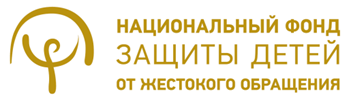 Благодарим за внимание!
105062 Россия, Москва, 
ул. Маломосковская  22,
 стр 1 оф. 306

 +7 499 553 66 12
fond@nfpcc.ru 
www.sirotstvo.ru
Слайд 23